Cardiovascular system
Dr. Ahmed Al-Musawi
Department of Human anatomy
Objectives
Describe the formation of cardiogenic cord and heart tube 
Define and enumerate the dilatations of heart tube with its final fate 
Define the arterial end and venous end and their fate 
Describe the relation of heart tube to primitive pericardial cavity and body wall 
Short note about formation of cardiac wall 
Explain how heart tube take the adult shape 
Finally explain the formation the cardiac septa
Formation of heart tube
Formation of heart tube
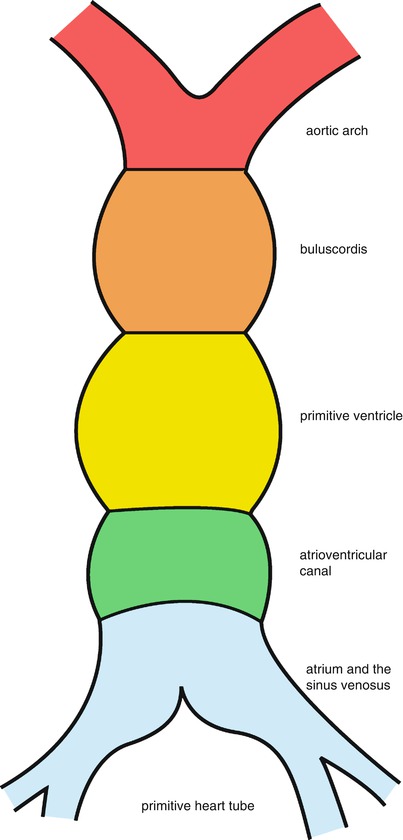 Arterial and venous end
Fate of various dilatations
Positions of heart tube in relation to pericardial cavity
Relation and formation of cardiac wall
Acquisition of external adult form of the heart
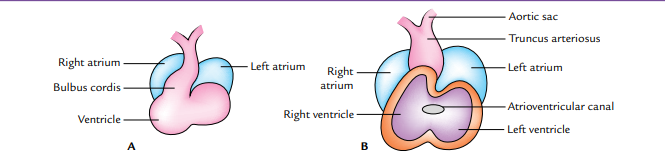 Formation of Aterioventricular septum
Formation of inter-atrial septum
Fate of Sinus Venosus
Absorption of Sinus Venousus into Rt Atrium
Fate of left and right venous valve
Absorption of Pulmonary veins into left Atrium
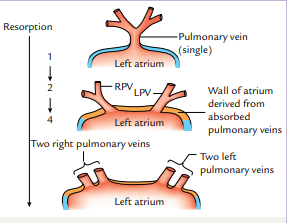 Formation of inter-ventricular septum